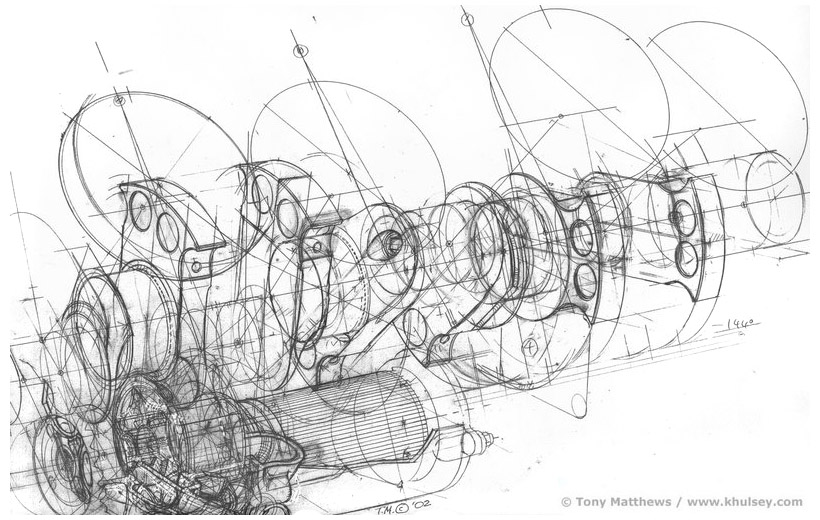 THERMO-MECHANICAL MODEL TO STUDY MICROSTRUCTUREDURING ADDITIVE MANUFACTURING
Nikhil Mohanan
MSc. Mechanics and Mathematical Modeling
Higher School of Theoretical Mechanics
Peter the Great St. Petersburg Polytechnic University
Internal Supervisor:  Prof. Vitaly  A Kuzkin
Higher School of Theoretical Mechanics
Peter the Great St. Petersburg Polytechnic University, Russia

External Supervisor: Prof. Manas V Upadhyay
Laboratoire de Mecanique des Solides
Ecole Polytechnique, Paris, France
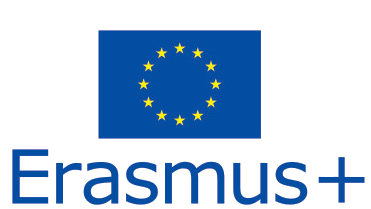 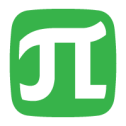 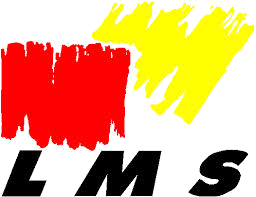 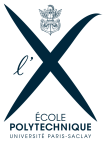 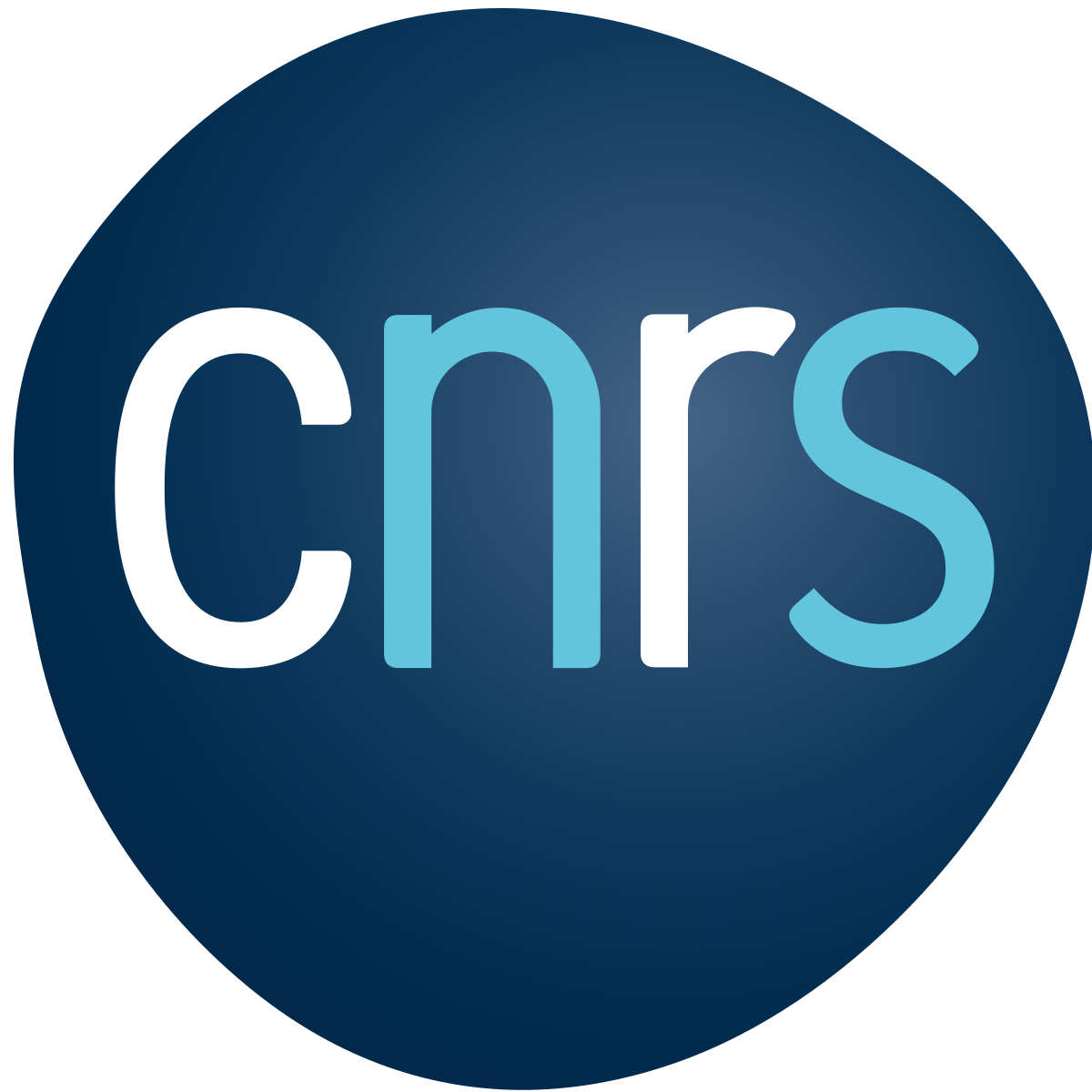 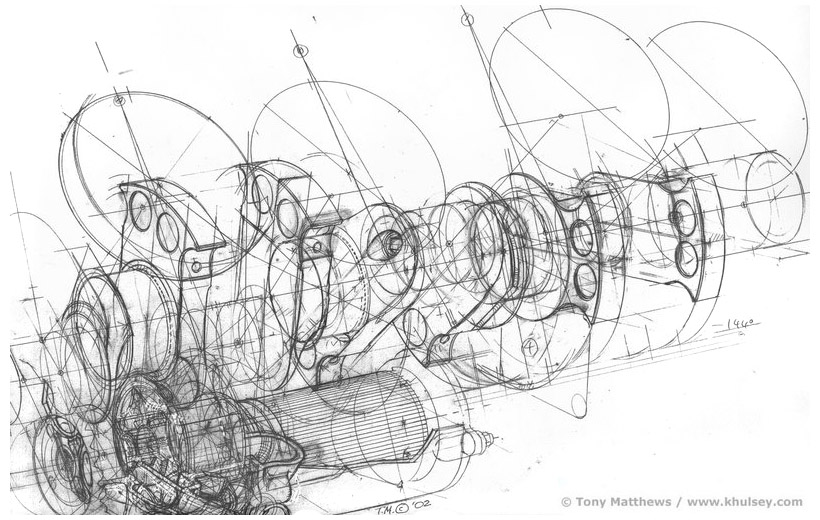 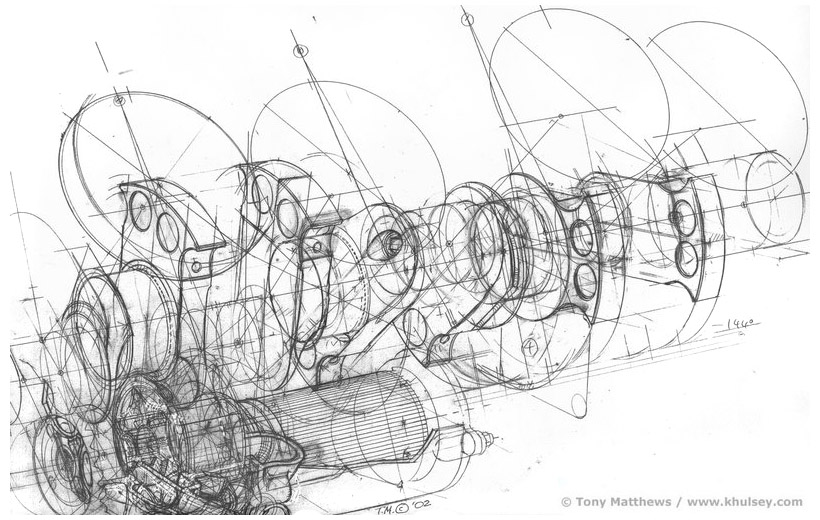 Motivation : What happens to a microstructure during AM?
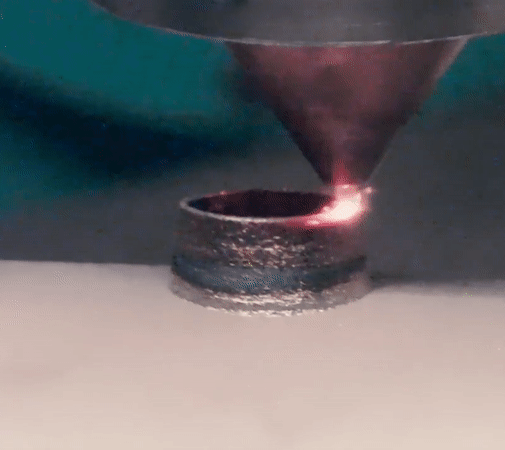 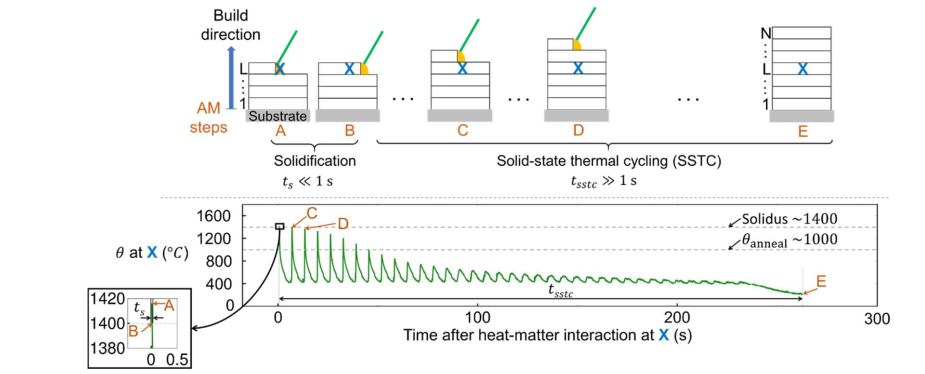 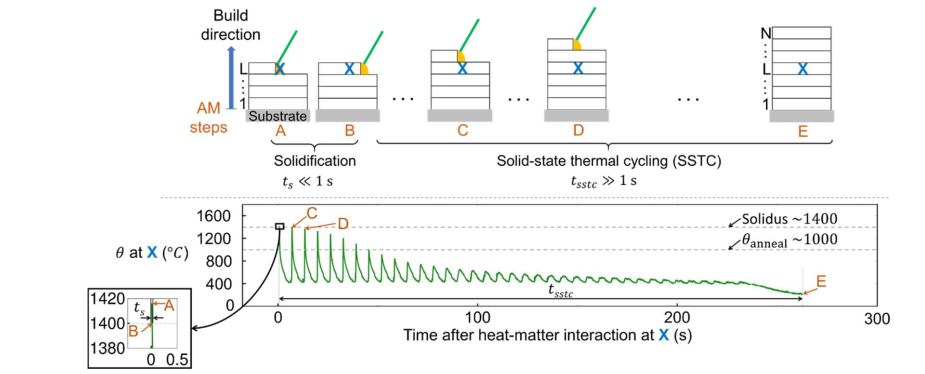 BeAM Additive Manufacturing, LMS
Source: Manas V Upadhyay, 2020 (hal-02439503v3)
2
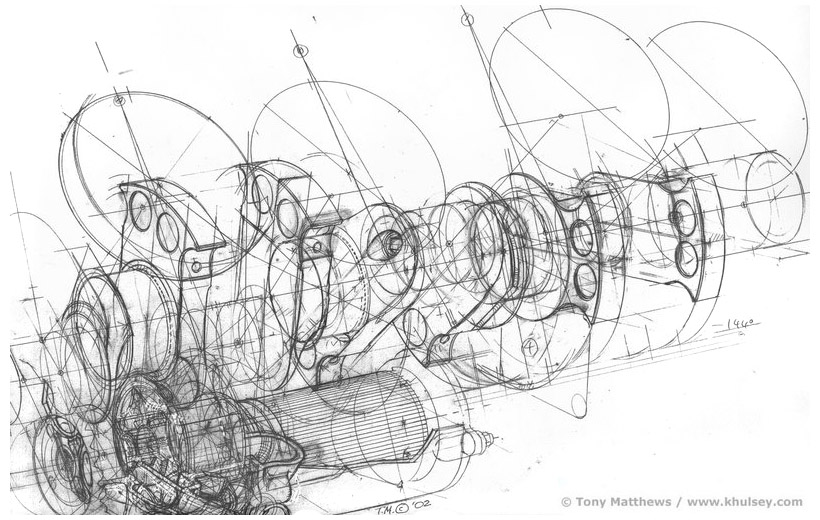 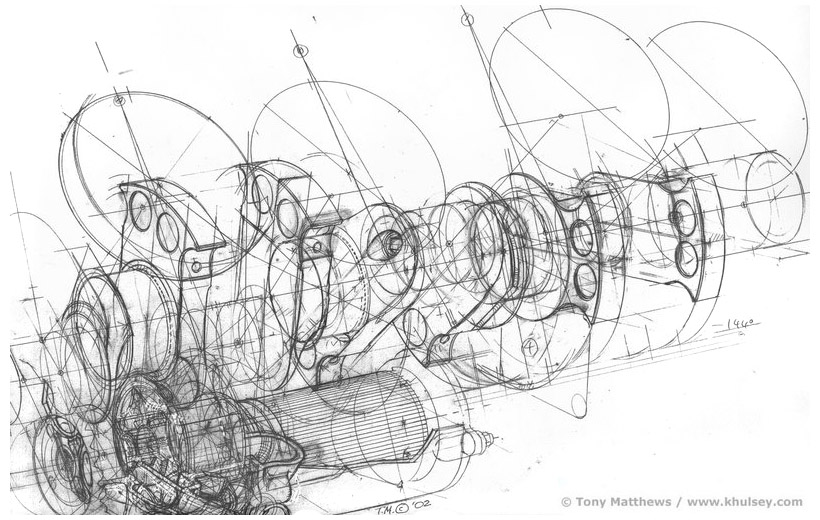 Aim, Objectives and Methodology
Aim : 	
	Study microstructure evolution due to SSTC during AM
Objectives :
 	Create a finite element micromechanical solver to study SSTC on the microstructure during AM:
 	To account for the effects of fully coupled Thermo-Elastodynamics
 	To account for heterogeneous material behavior
Methodology :
Divide and Conquer Methodology -  Model individual components and combine
3
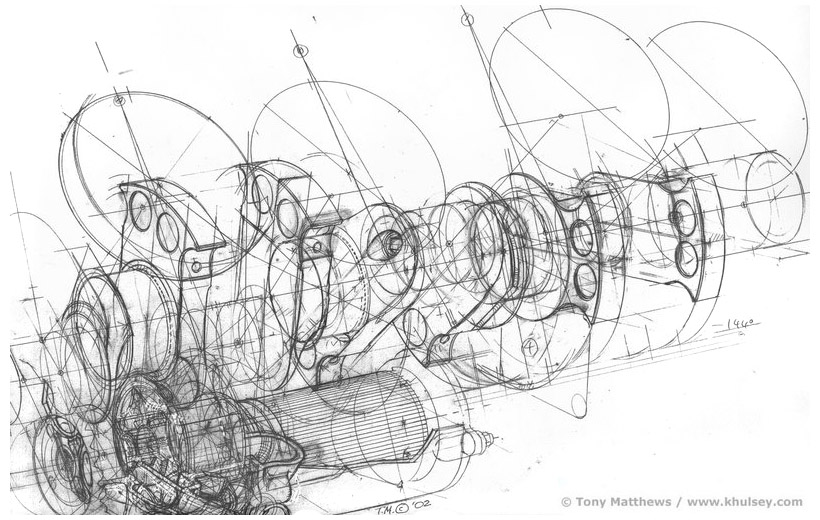 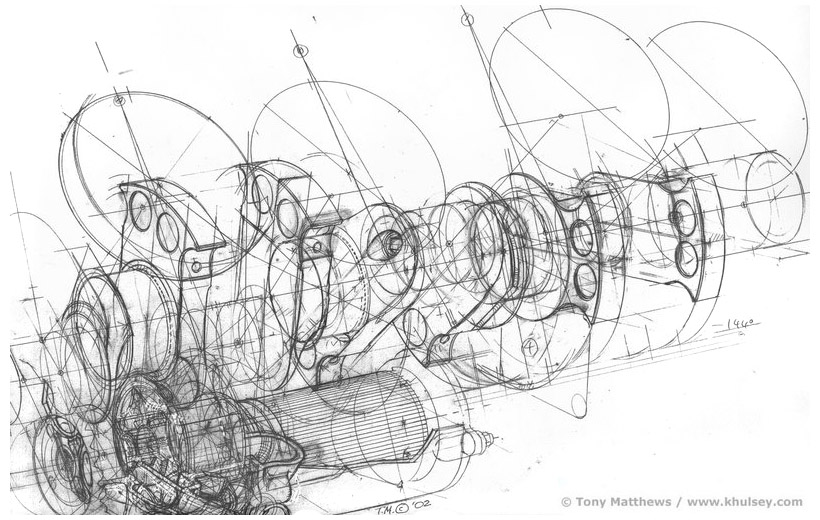 Y
Y
TS = 1.0
Linear ElastoStatics (ES)
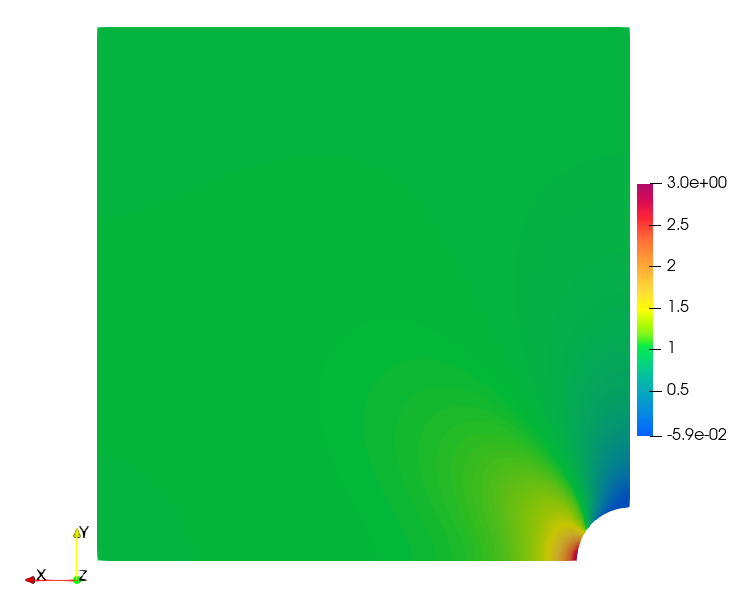 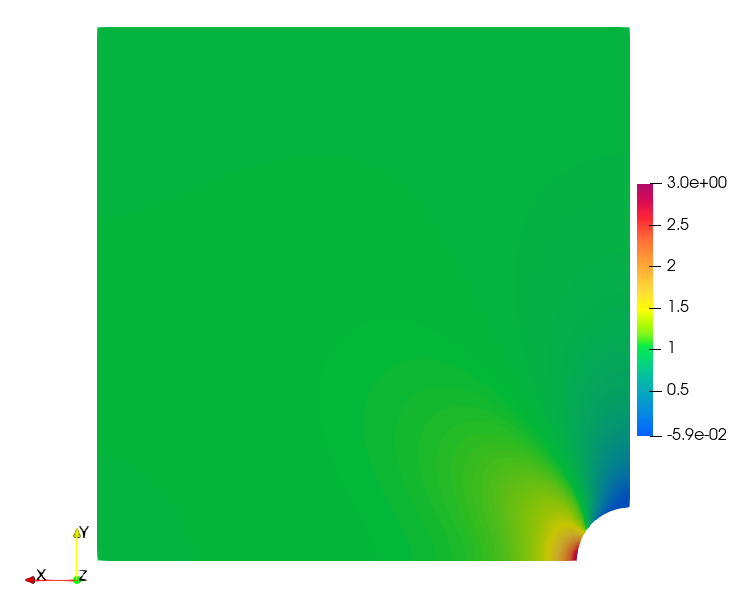 L = 1.0
R = 0.1
X
X
4
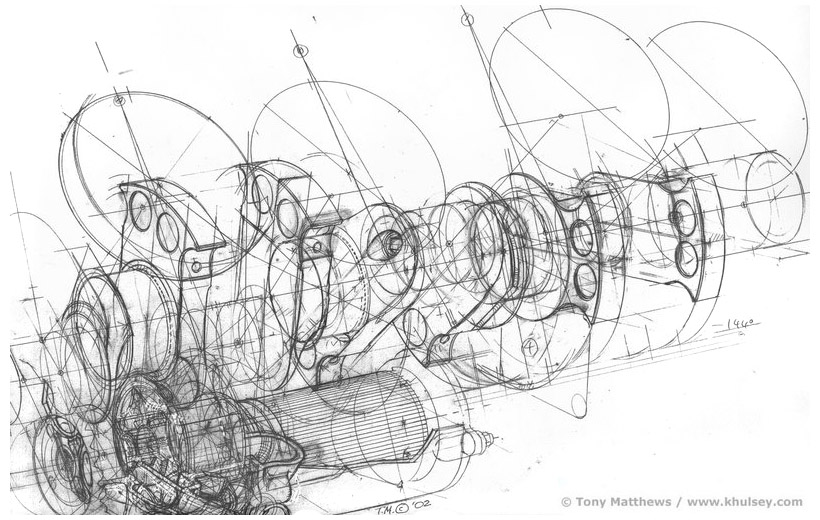 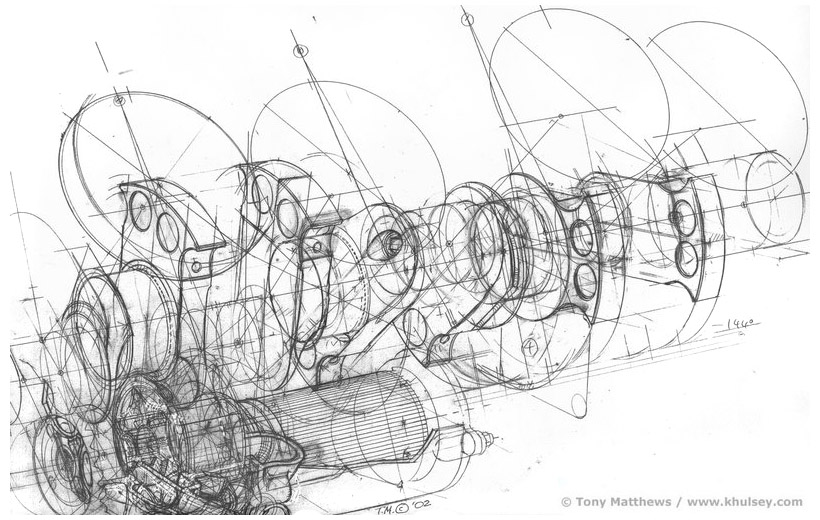 Linear ElastoDynamics (ED)
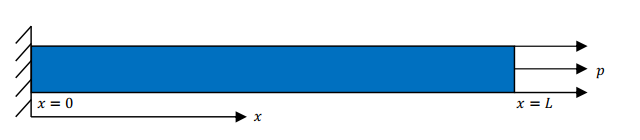 5
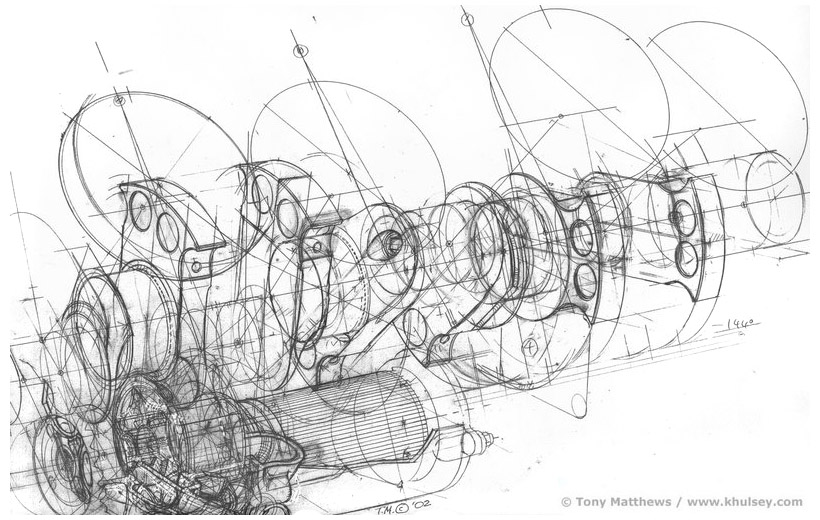 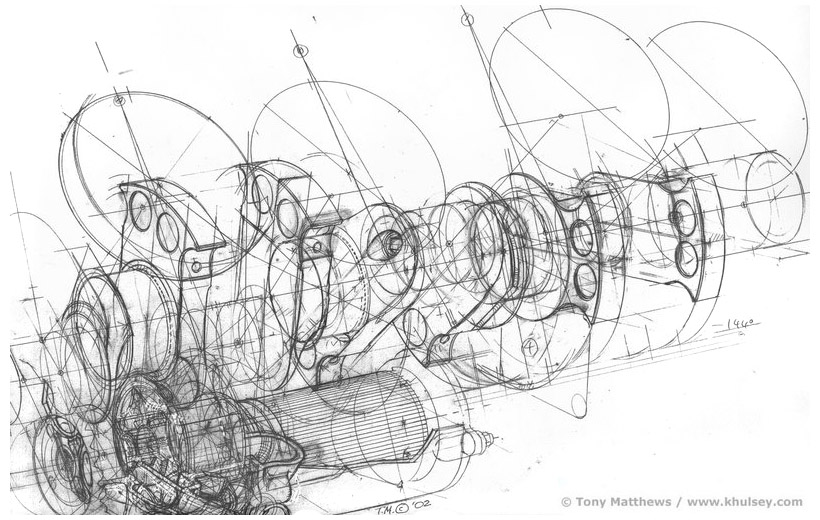 Heat Conduction
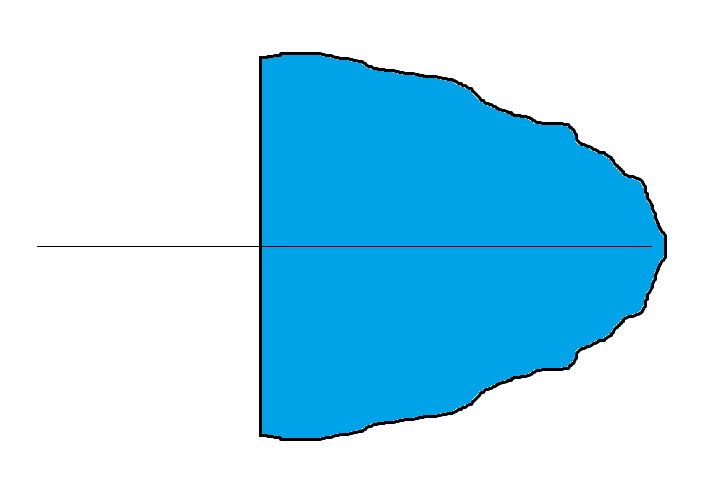 6
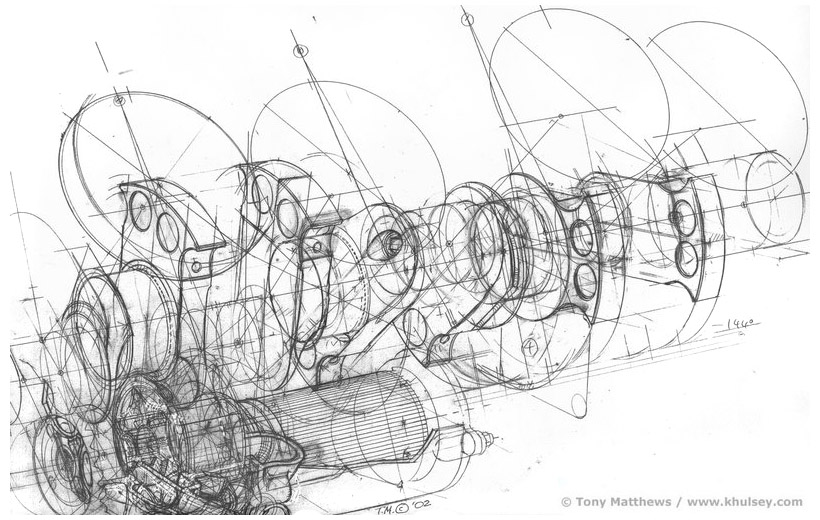 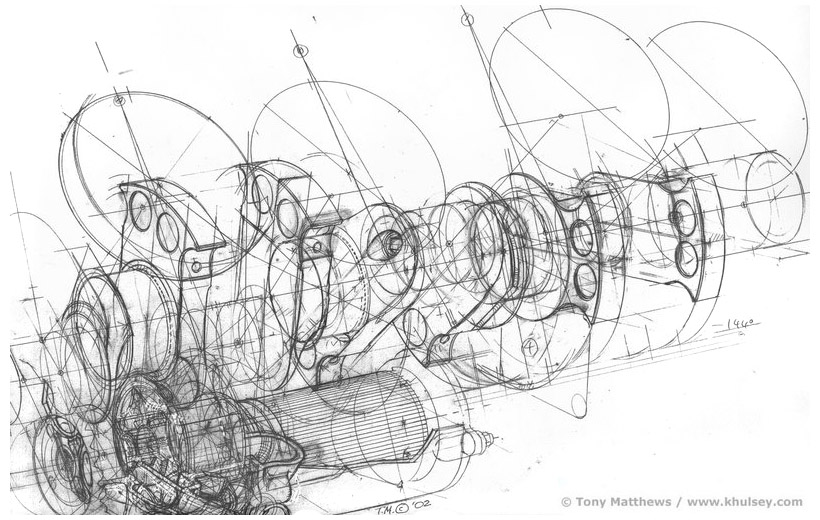 Thermo-ElastoDynamics (T-ED)
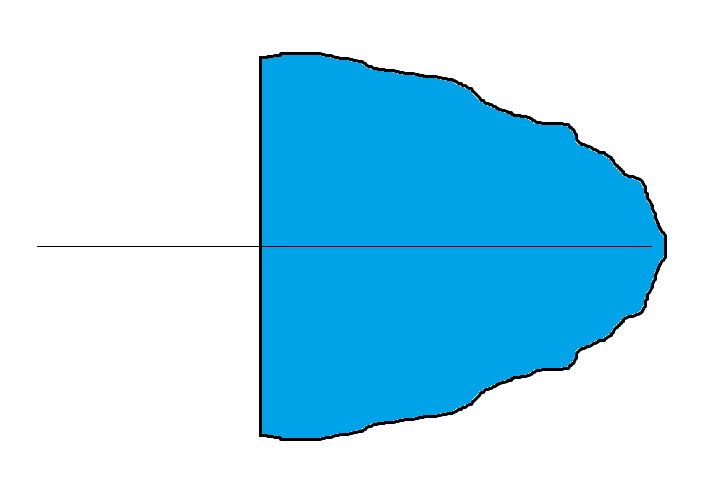 7
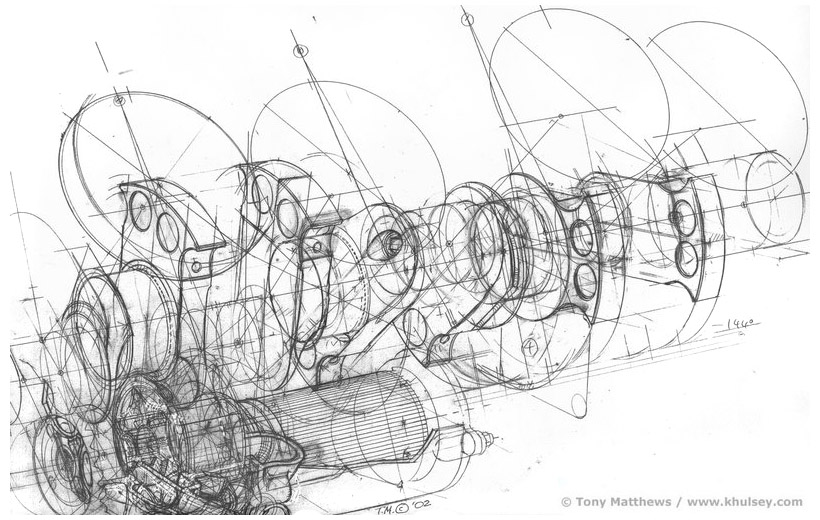 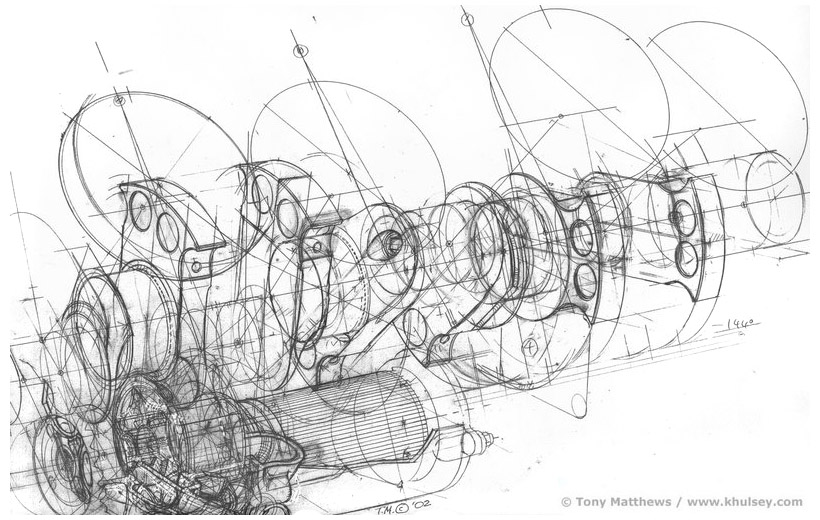 Heterogeneous Elasticity
Stress Field 
Calculation
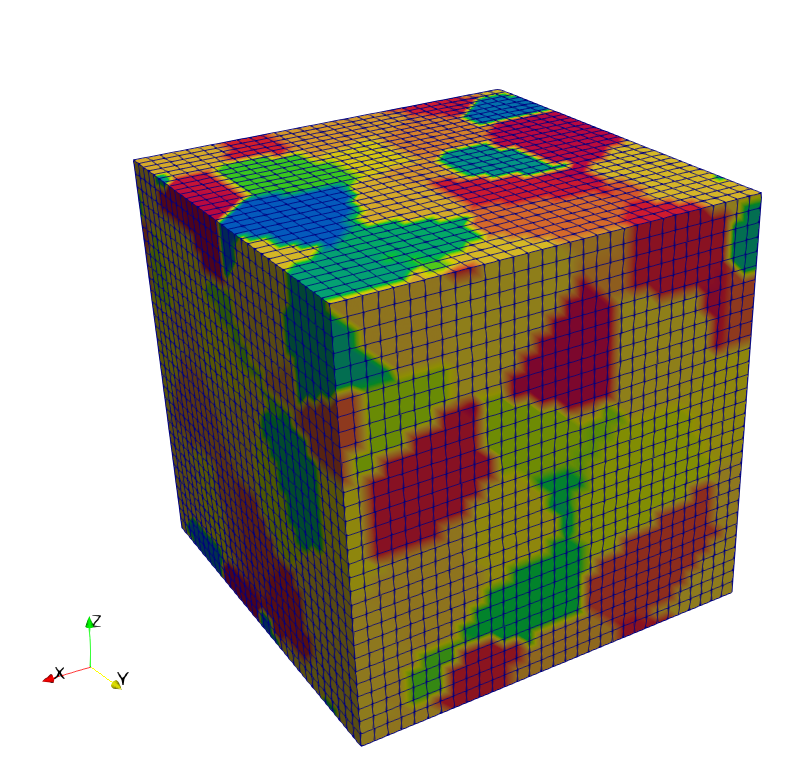 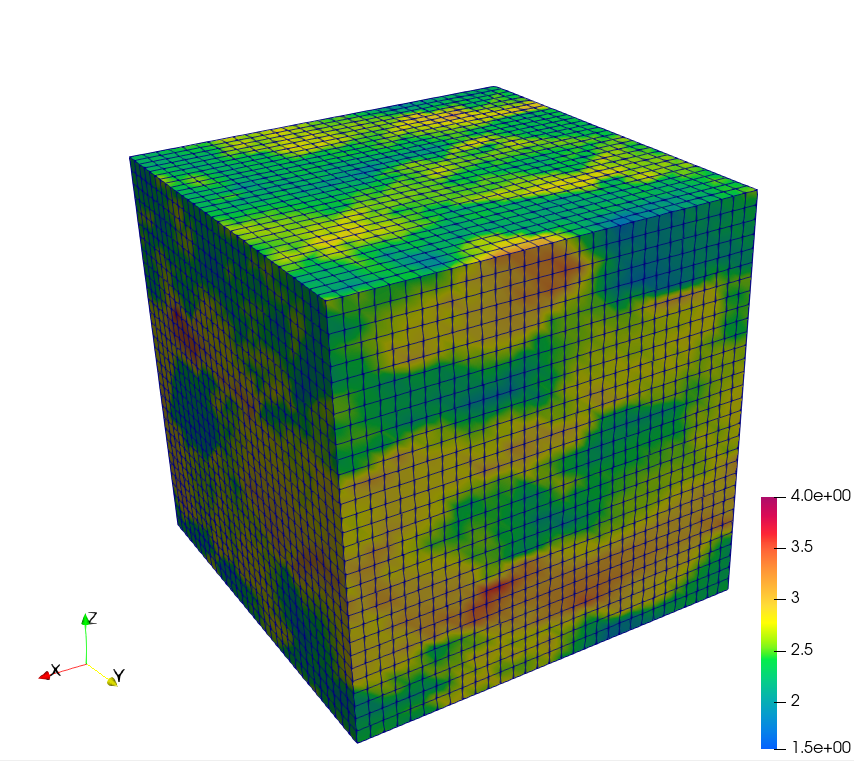 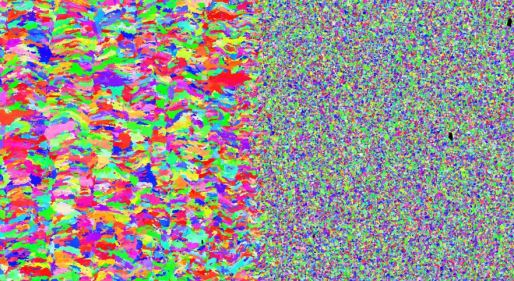 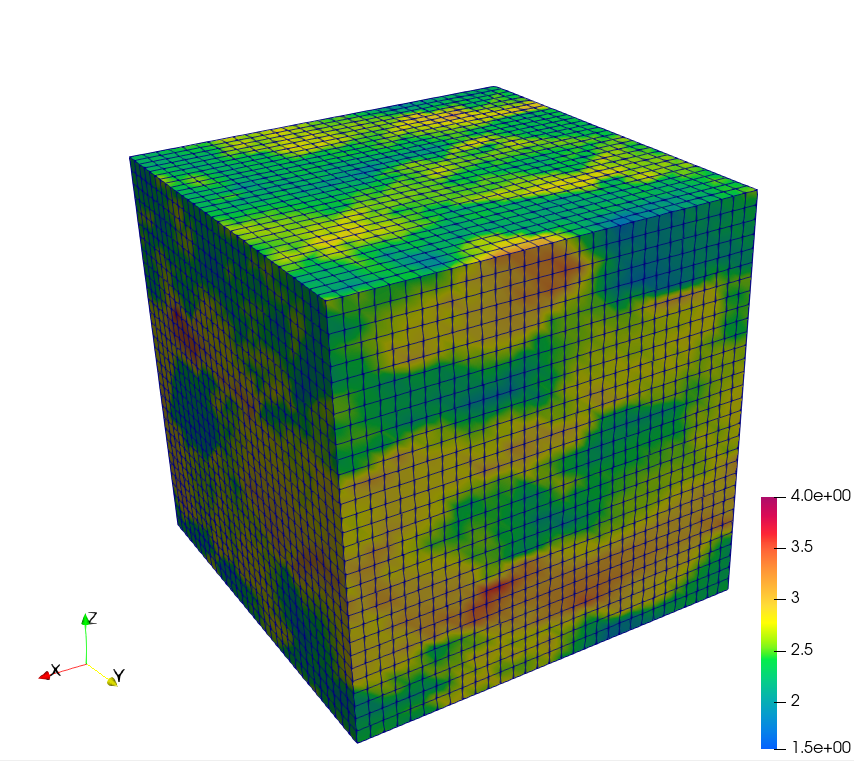 EBSD Image of Microstructure
Euler Angle 
Representation
8
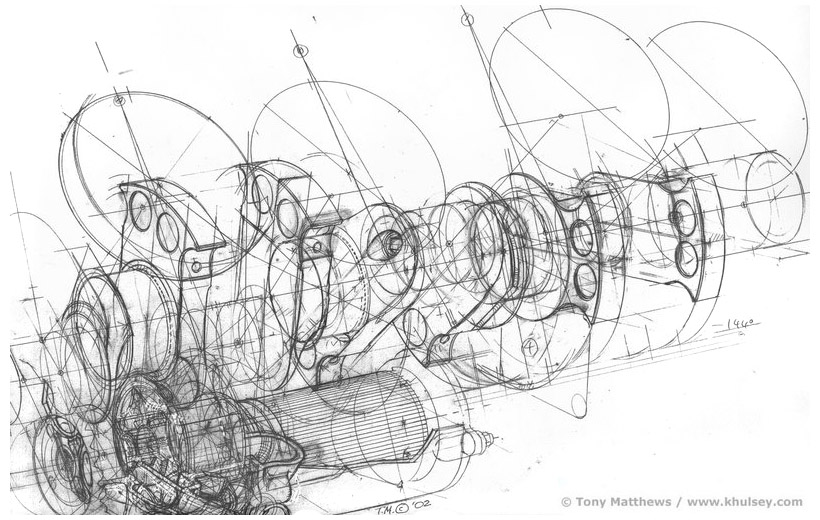 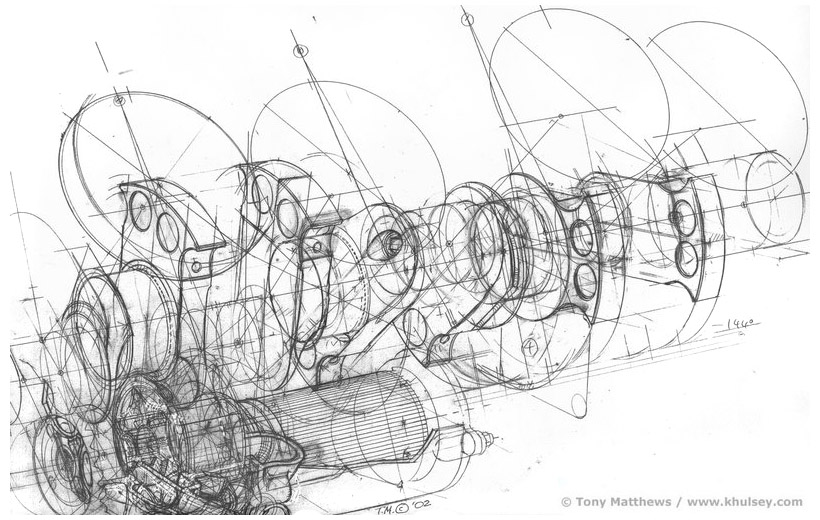 Application Problem : FEM-AM
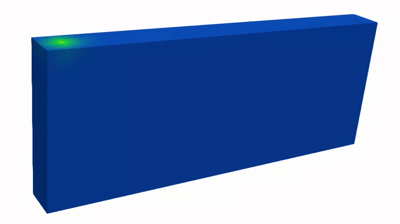 Transient Displacement Contour over complete domain
Transient Temperature Contour over complete domain
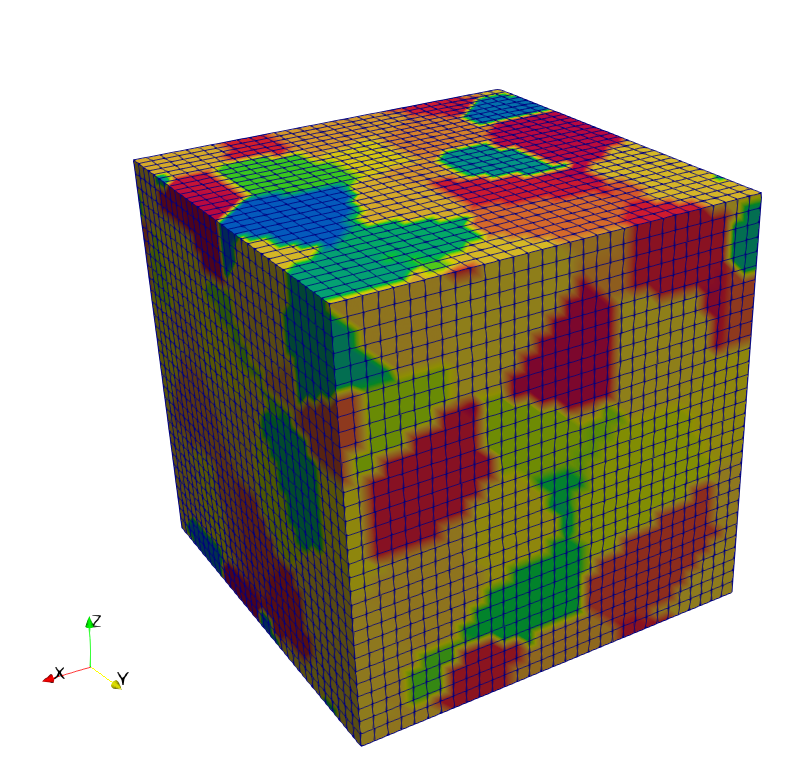 Source: MVU Research Group LMS
9
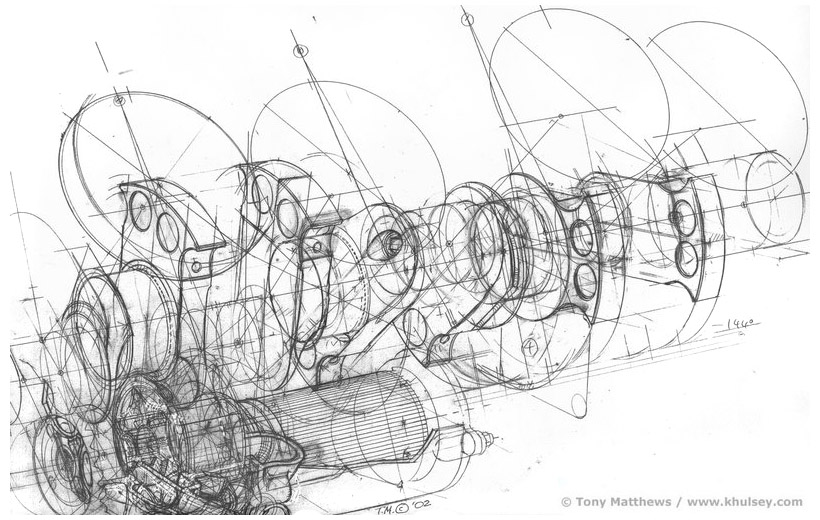 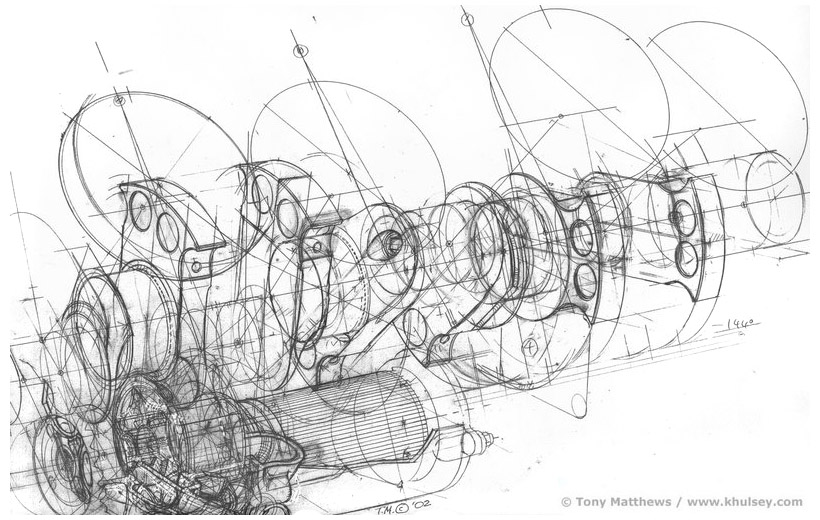 Solution to Application Problem
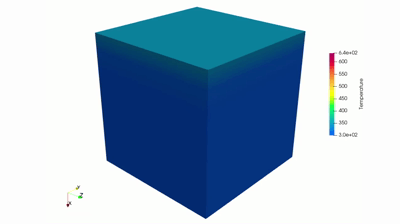 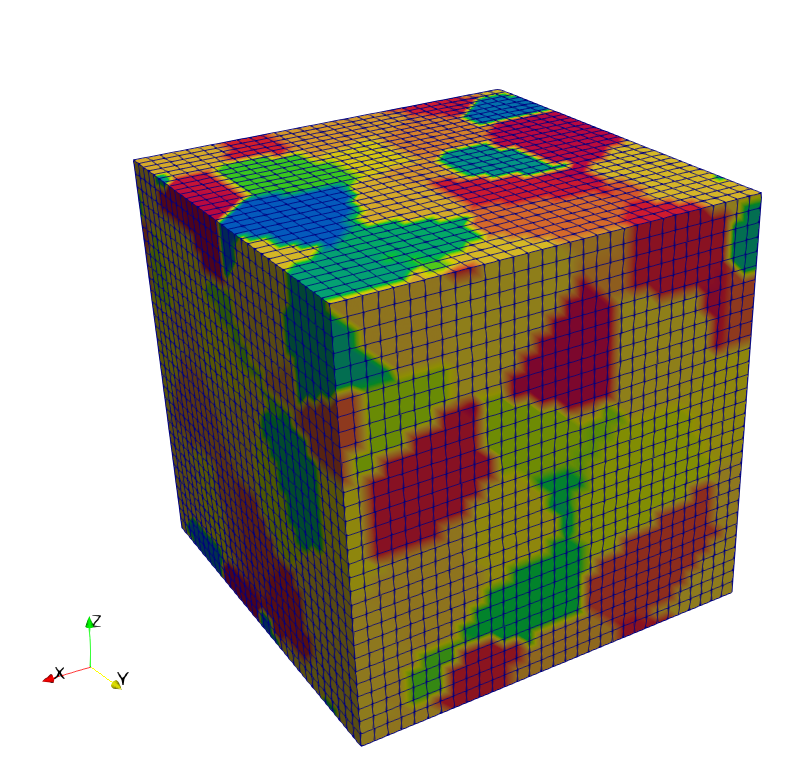 10
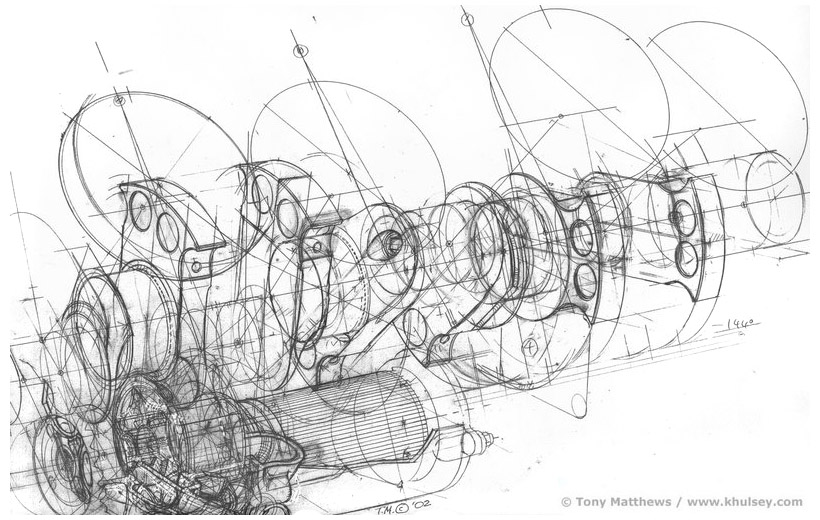 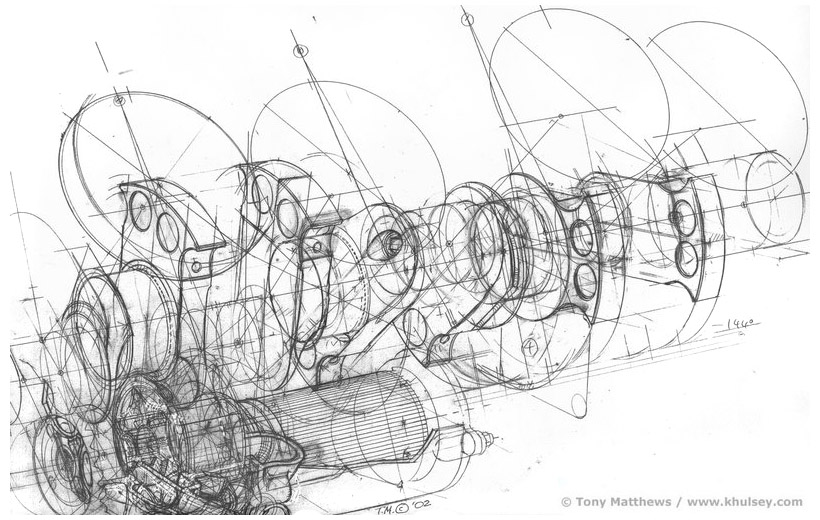 Summary and Perspectives
We have developed a Thermo-Elastodynamic numerical model for anisotropic polycrystalline materials to study solid state thermal cyclic response during metal AM.

Future Perspectives for PhD Research:
Addition of VOCE Hardening Law
Addition of Phenomenological Plasticity Models
Addition of Phase Transformation Models
Addition of Crystal Plasticity Models
Create a Dislocation Dynamics Model for this simulation
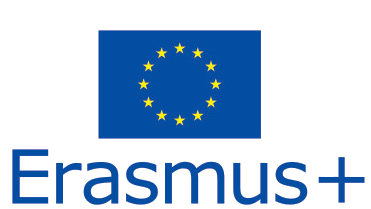 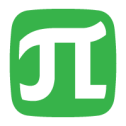 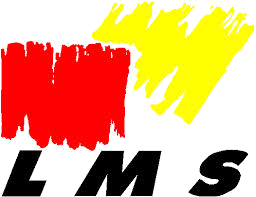 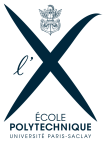 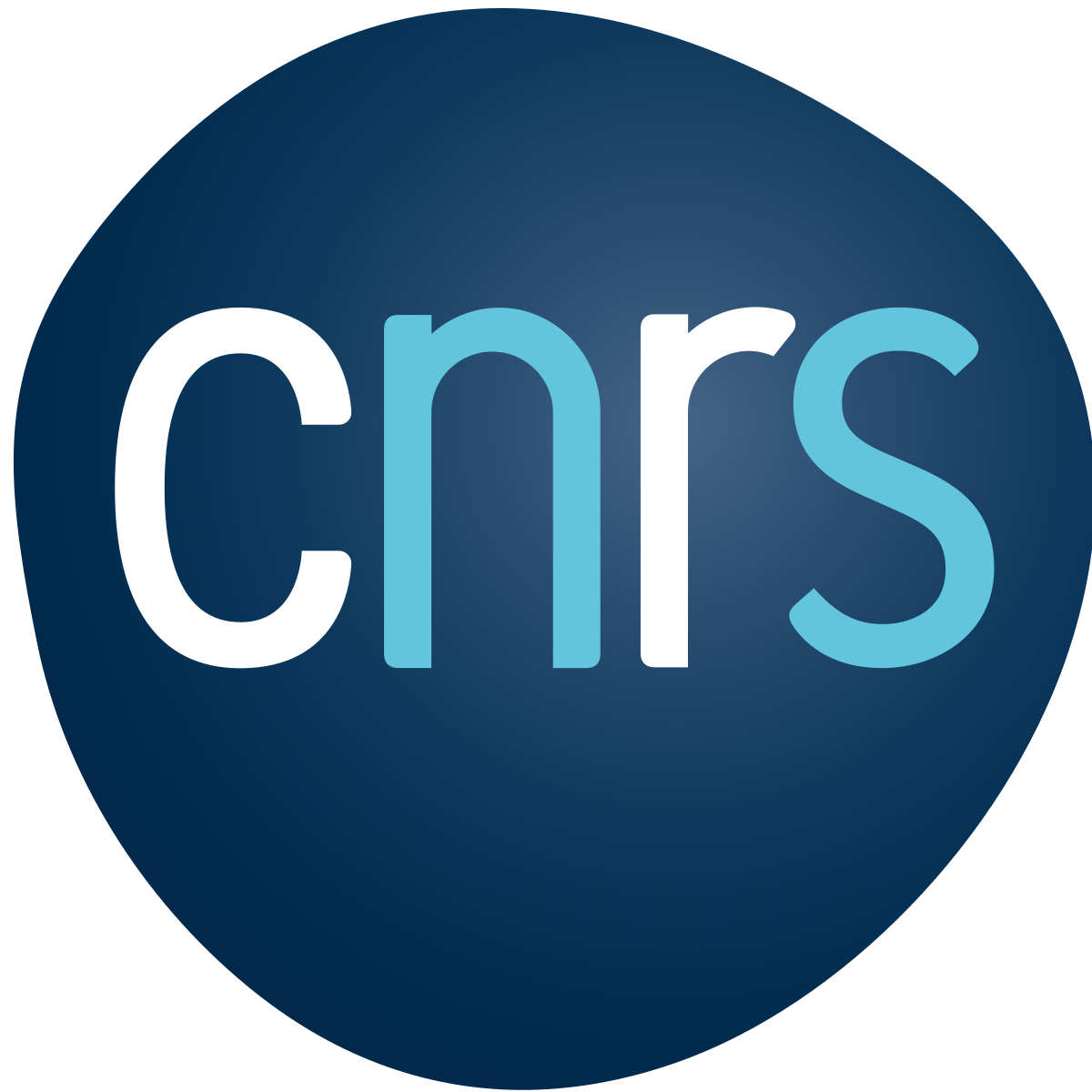 11
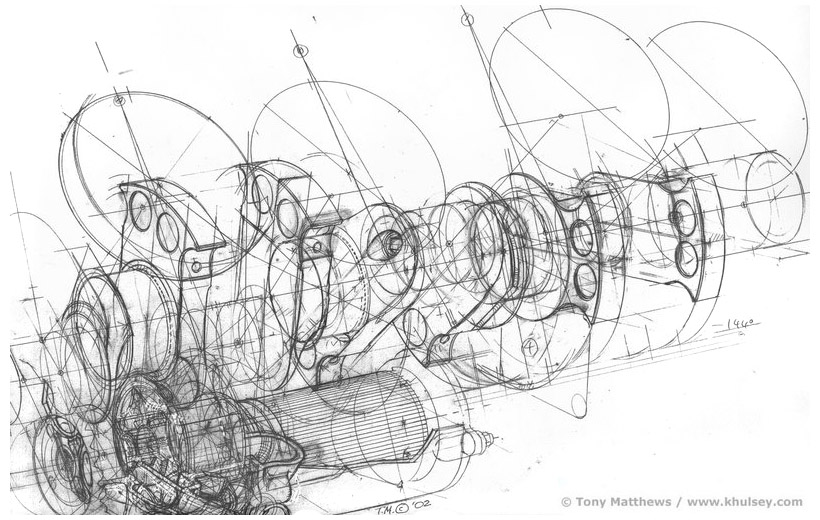 End of Presentation
12